French
Shopping for clothes [2 / 2]
Using ce, cette, ces
Mademoiselle Martin
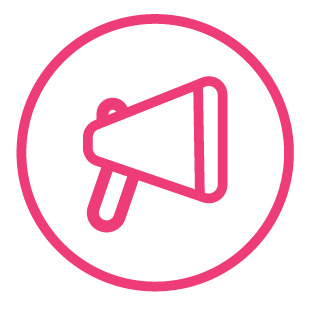 Phonétique
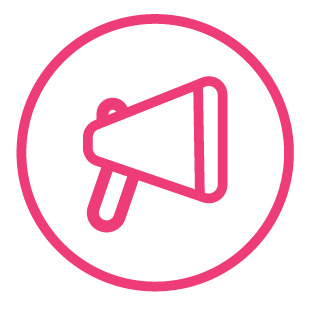 [ ch ]
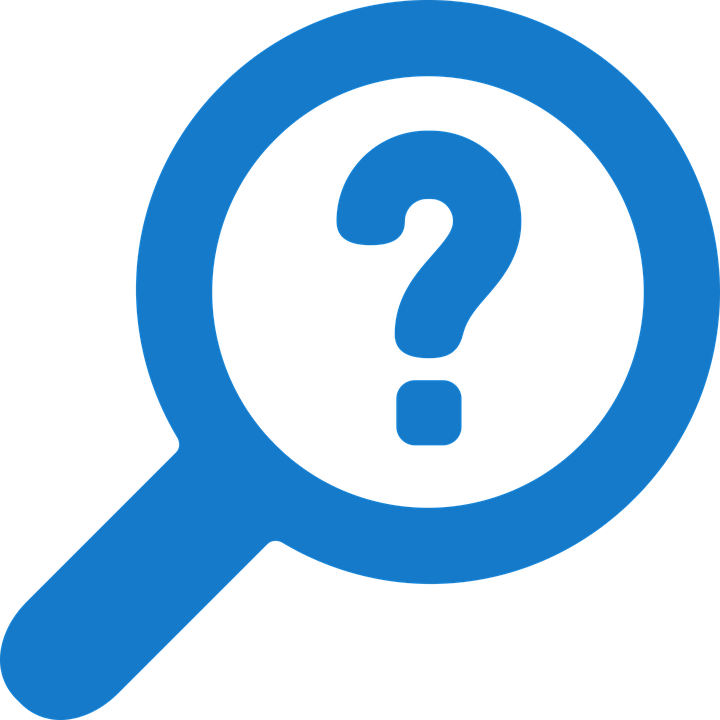 chercher
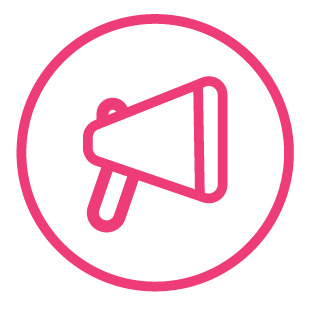 [ ch ]
chat
bouche
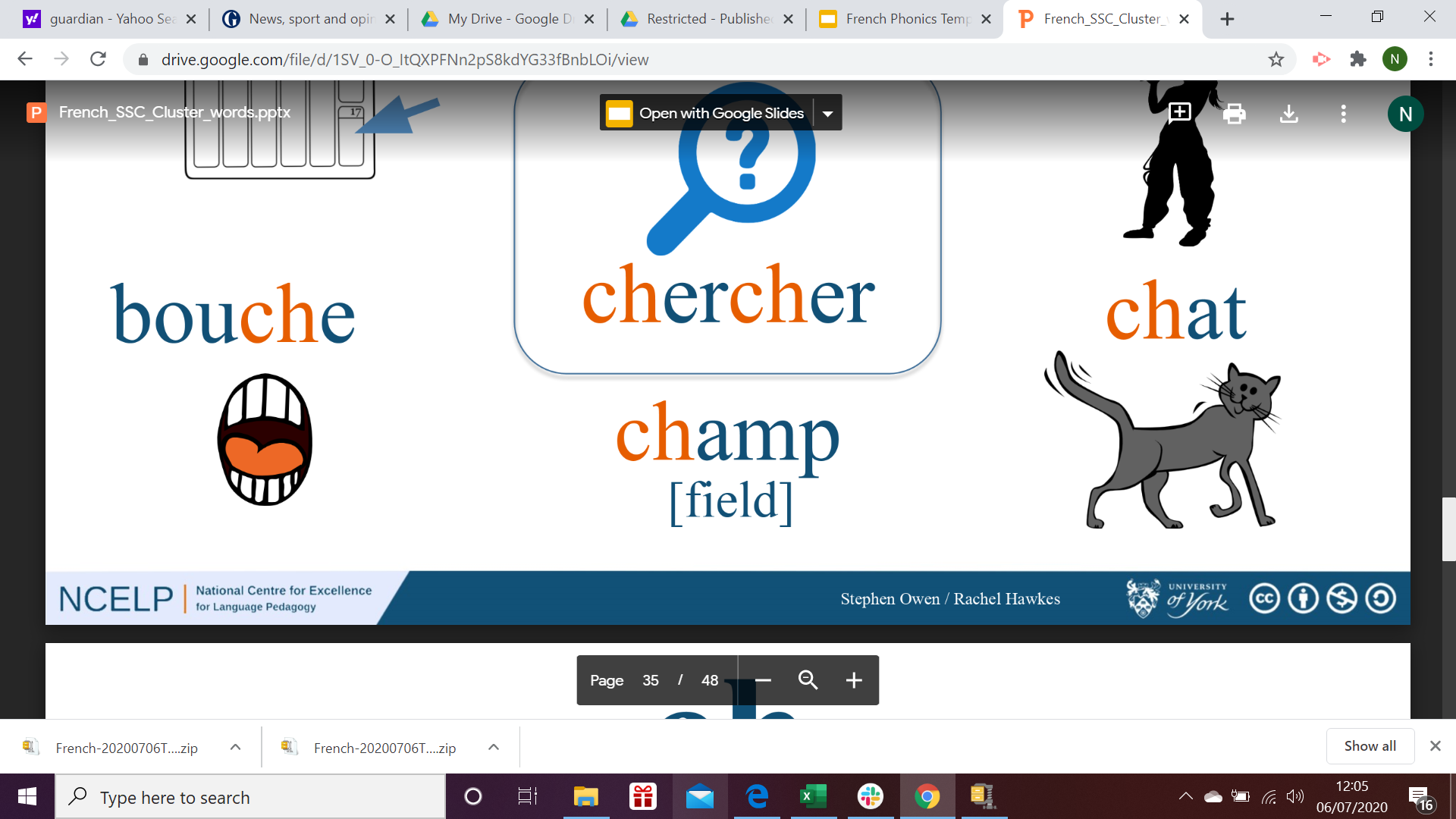 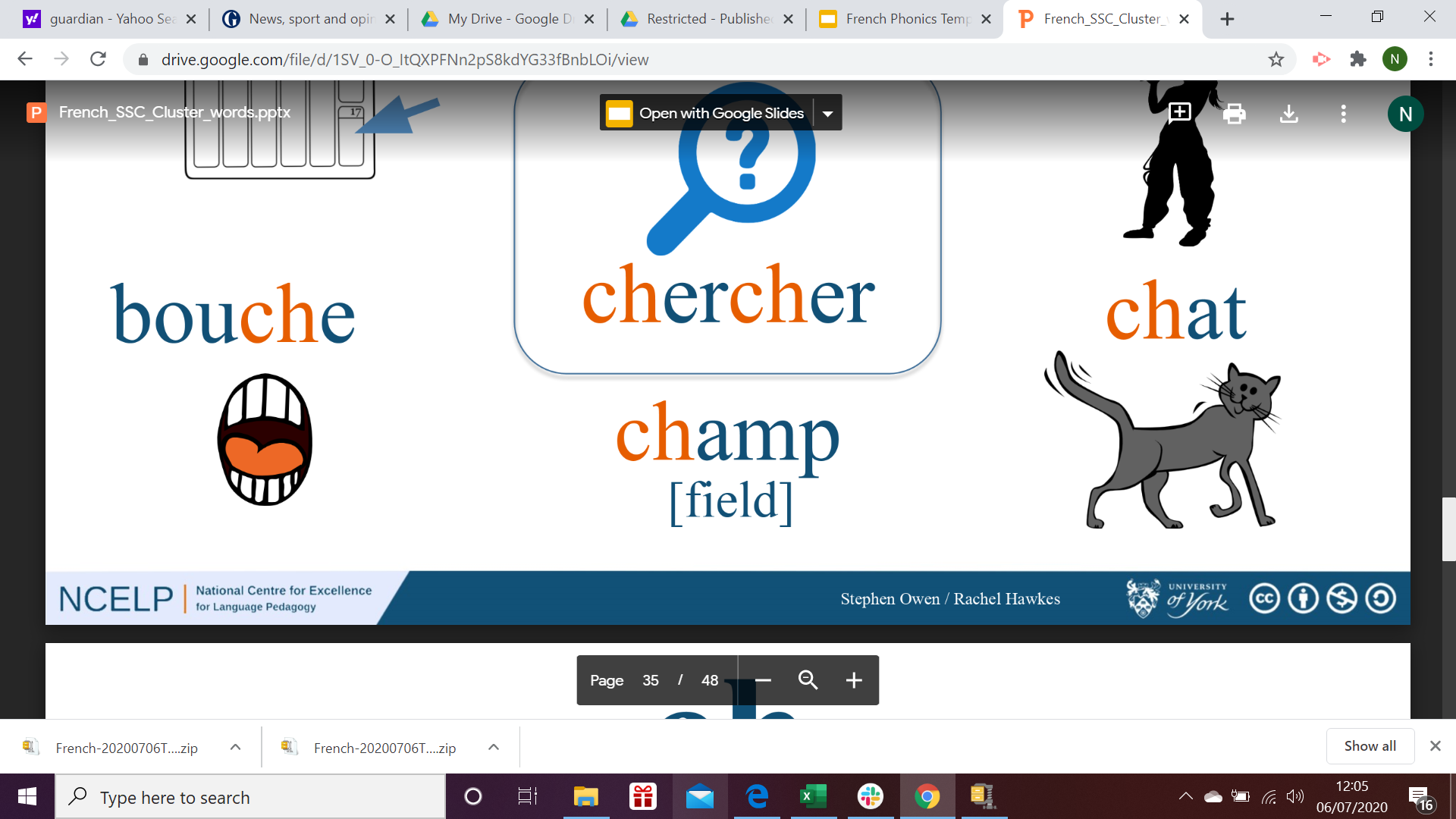 dimanche
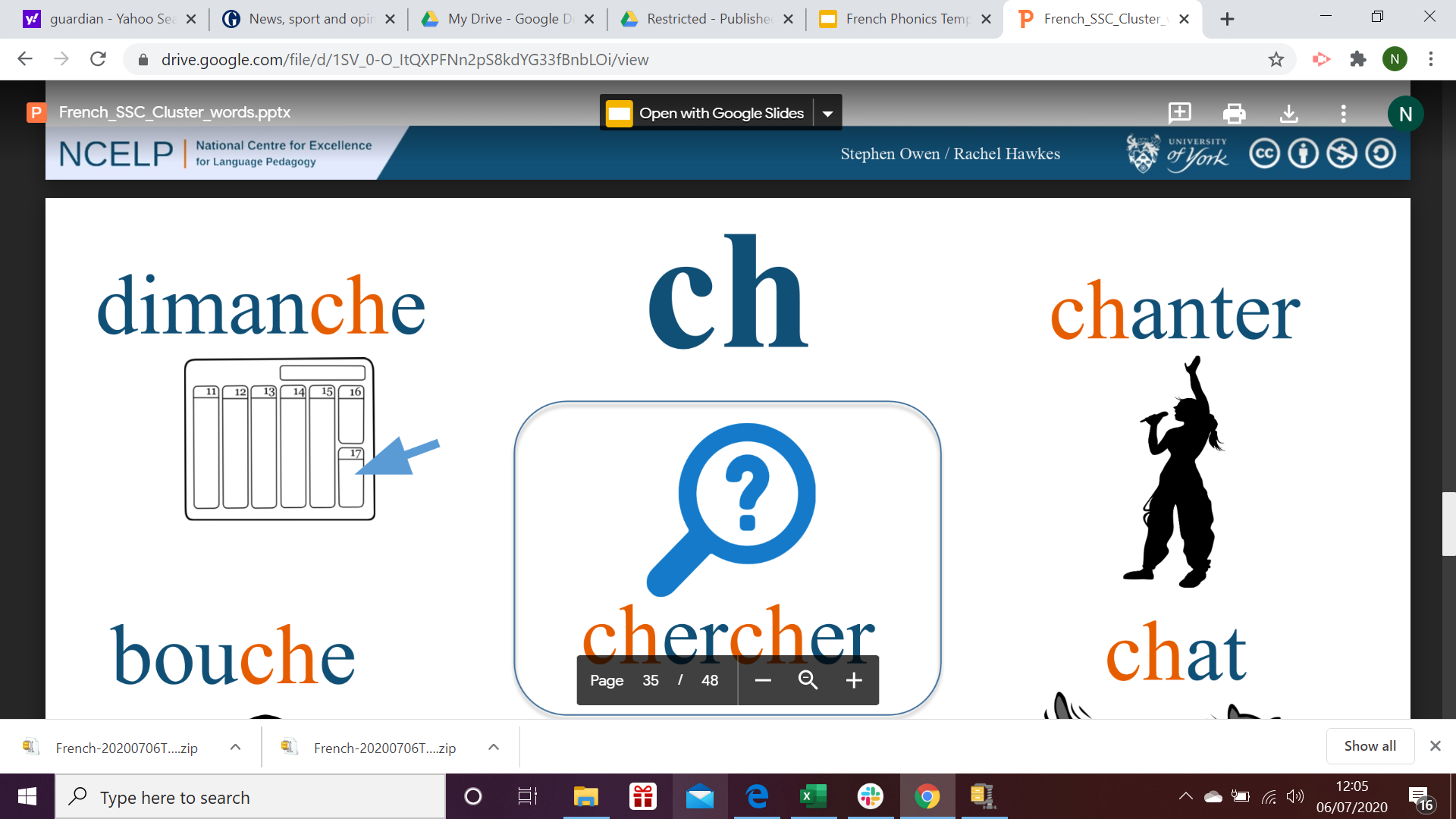 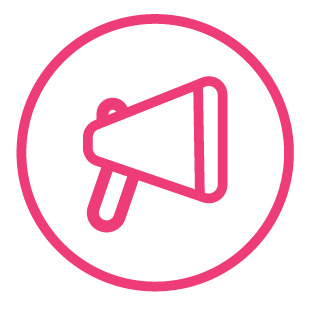 [ SFC ]
dans
X
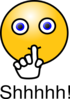 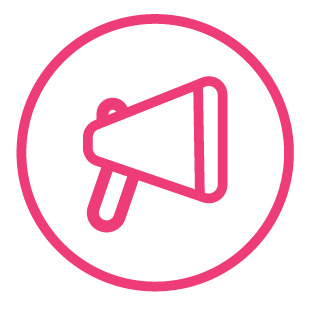 [ SFC ]
c  r  f  l
Be  c a r e f u l  with these!
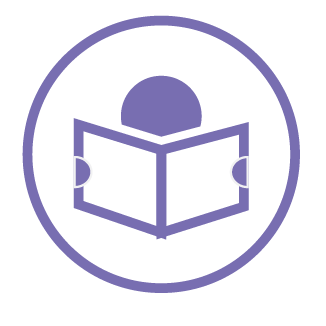 Vocabulaire
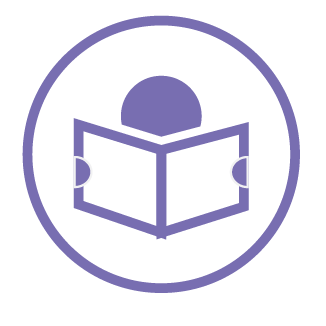 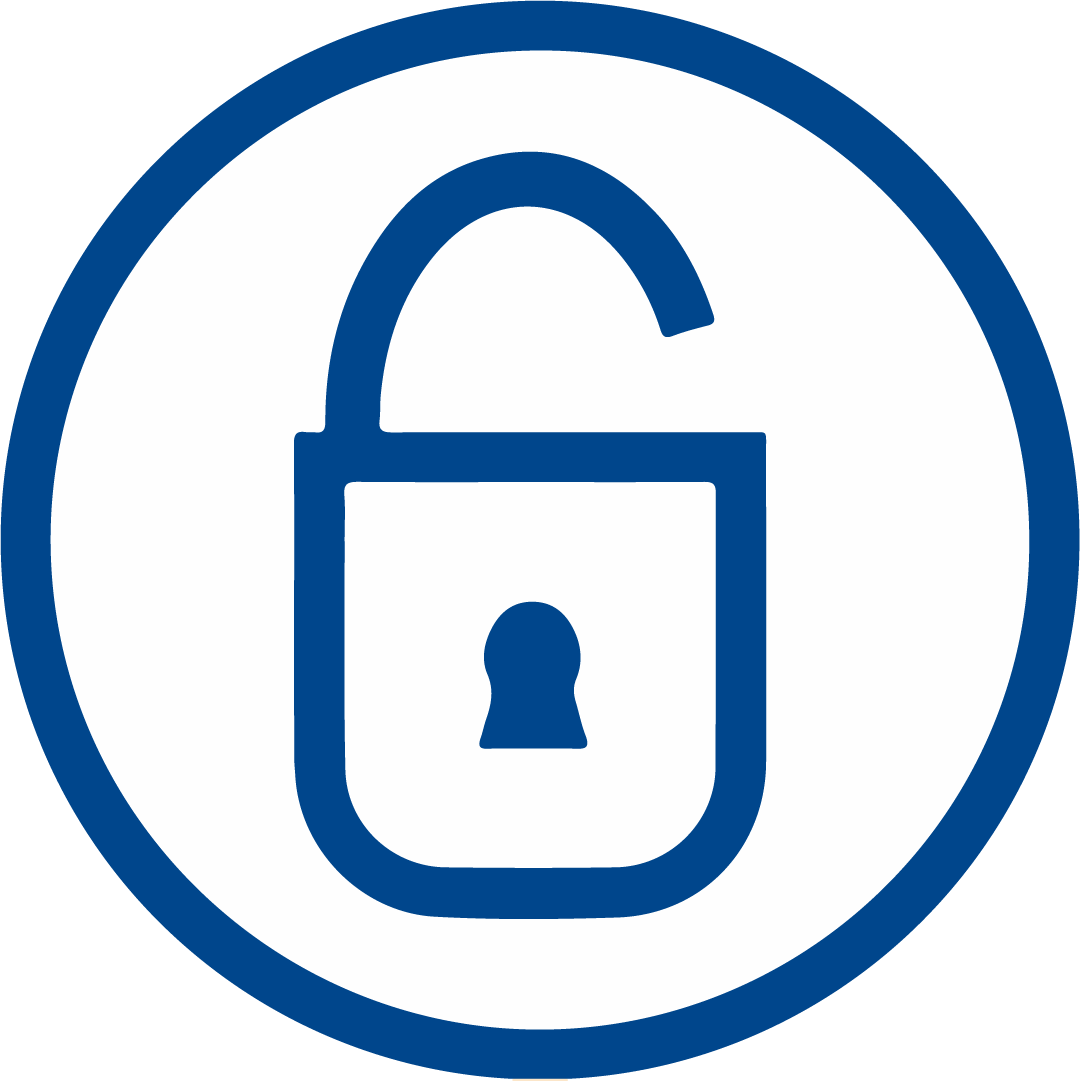 Grammaire- Using demonstrative adjectives
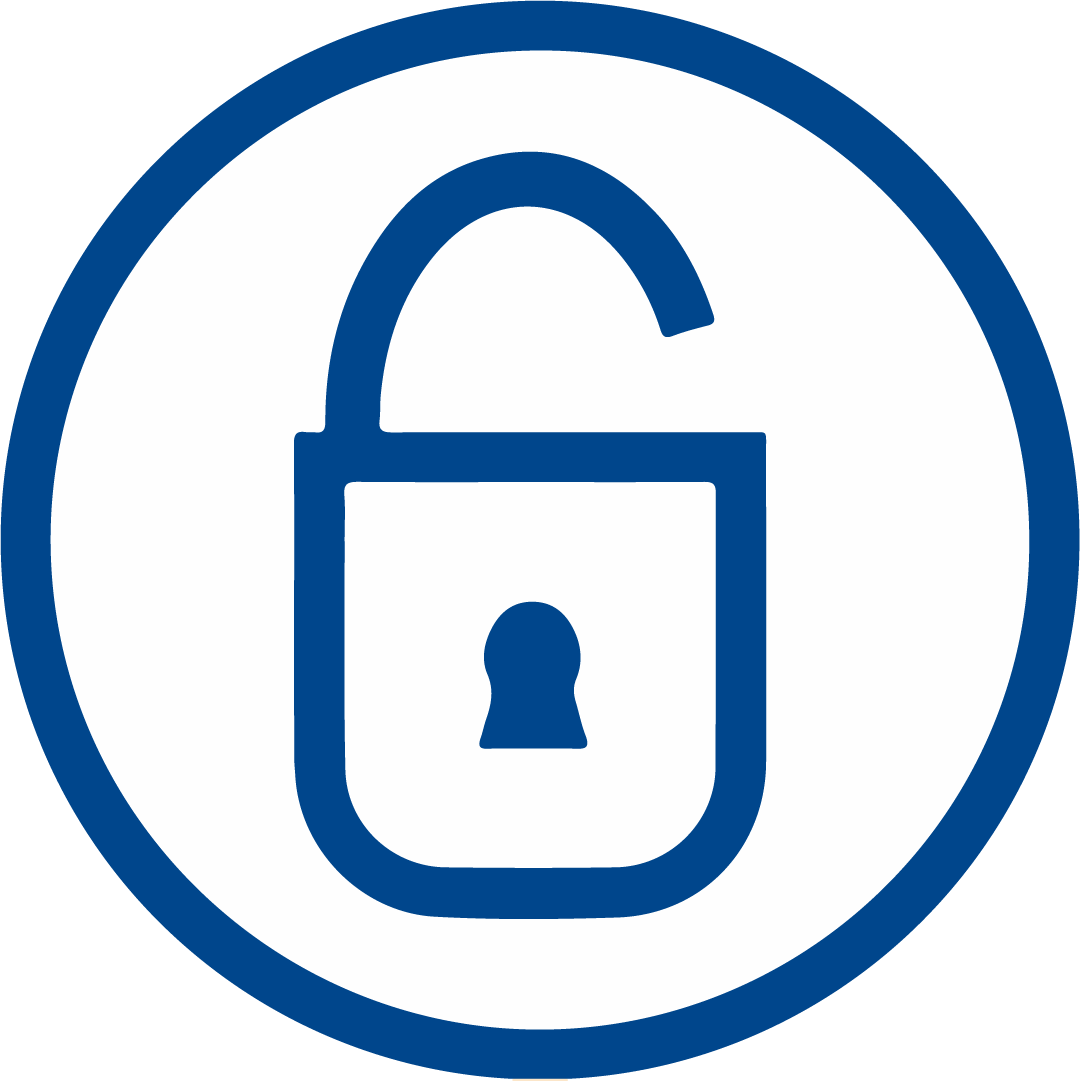 Demonstrative adjectives - this / that
le pull
ce pull
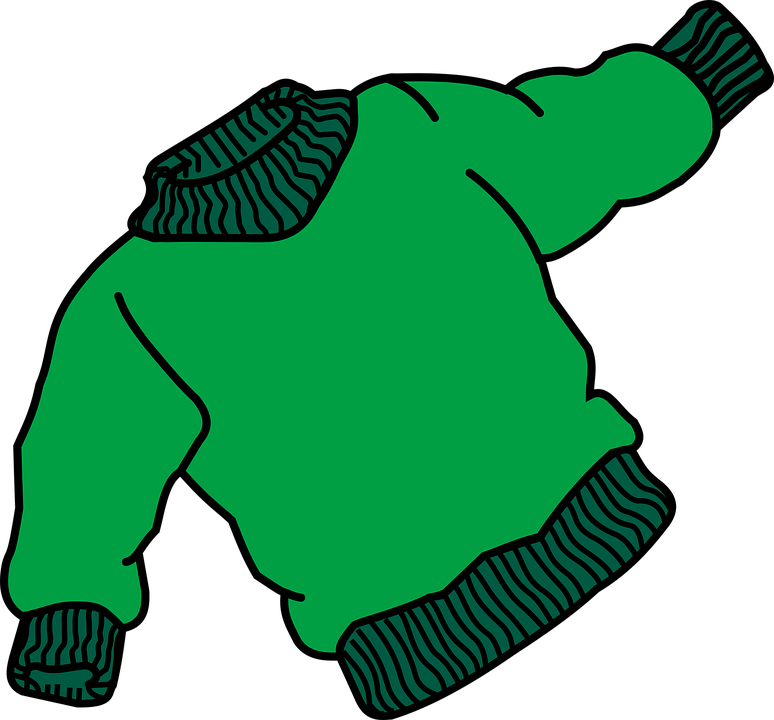 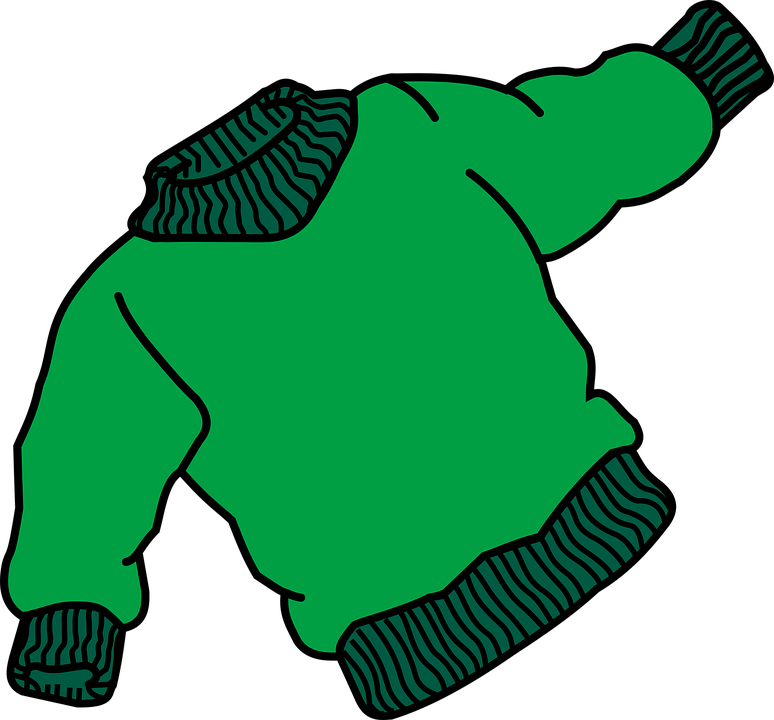 = jumper
= this jumper
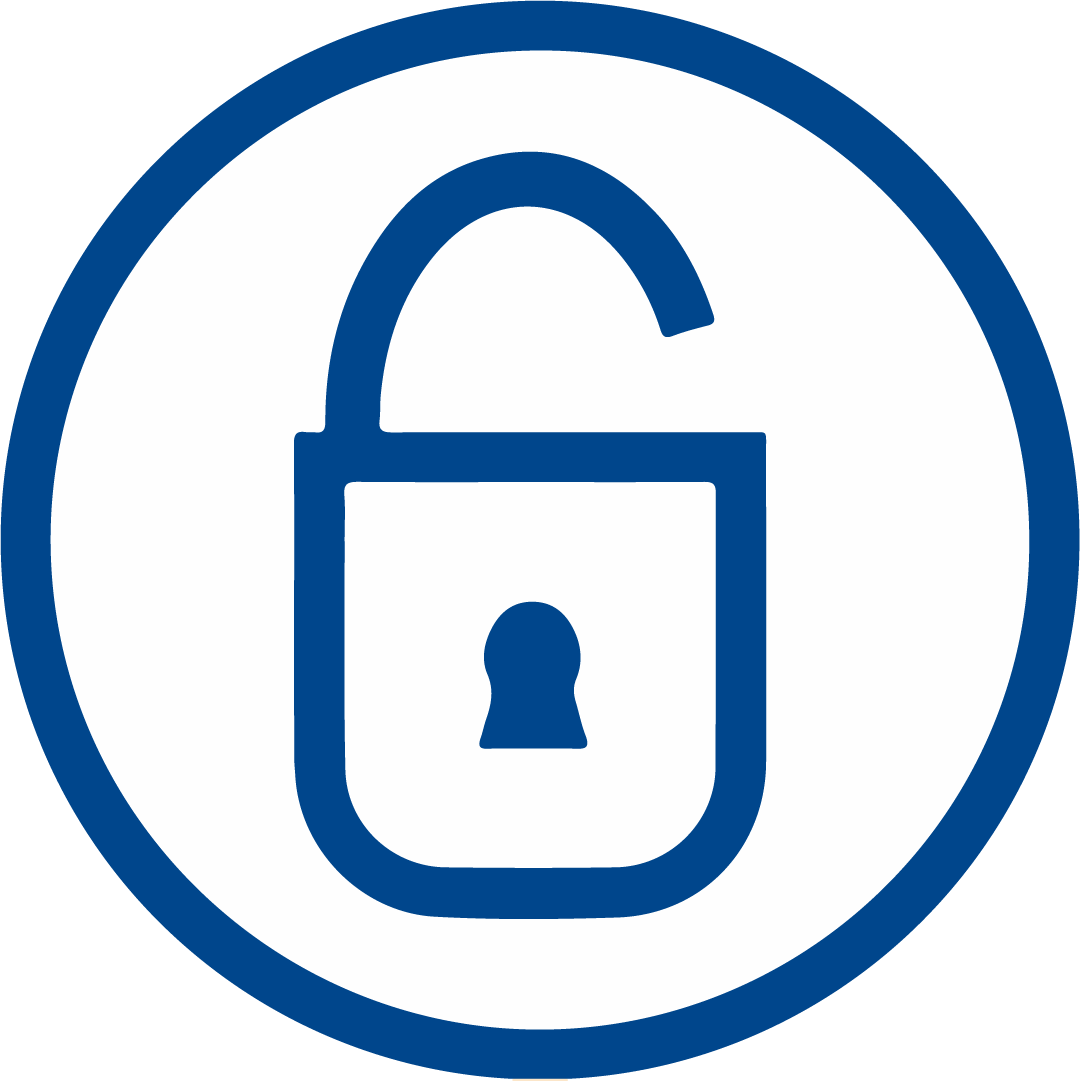 Demonstrative adjectives
la jupe
cette jupe
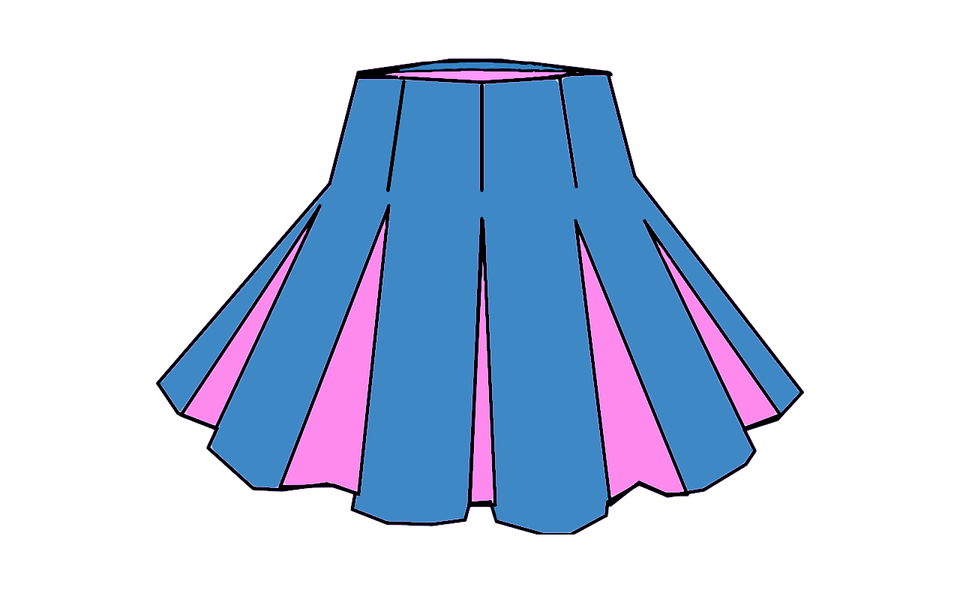 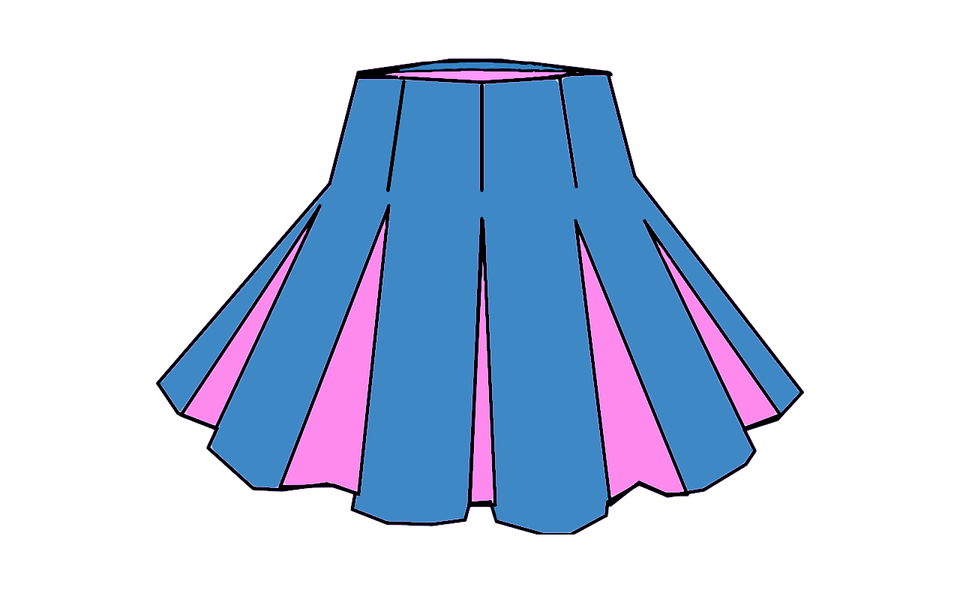 = skirt
= this skirt
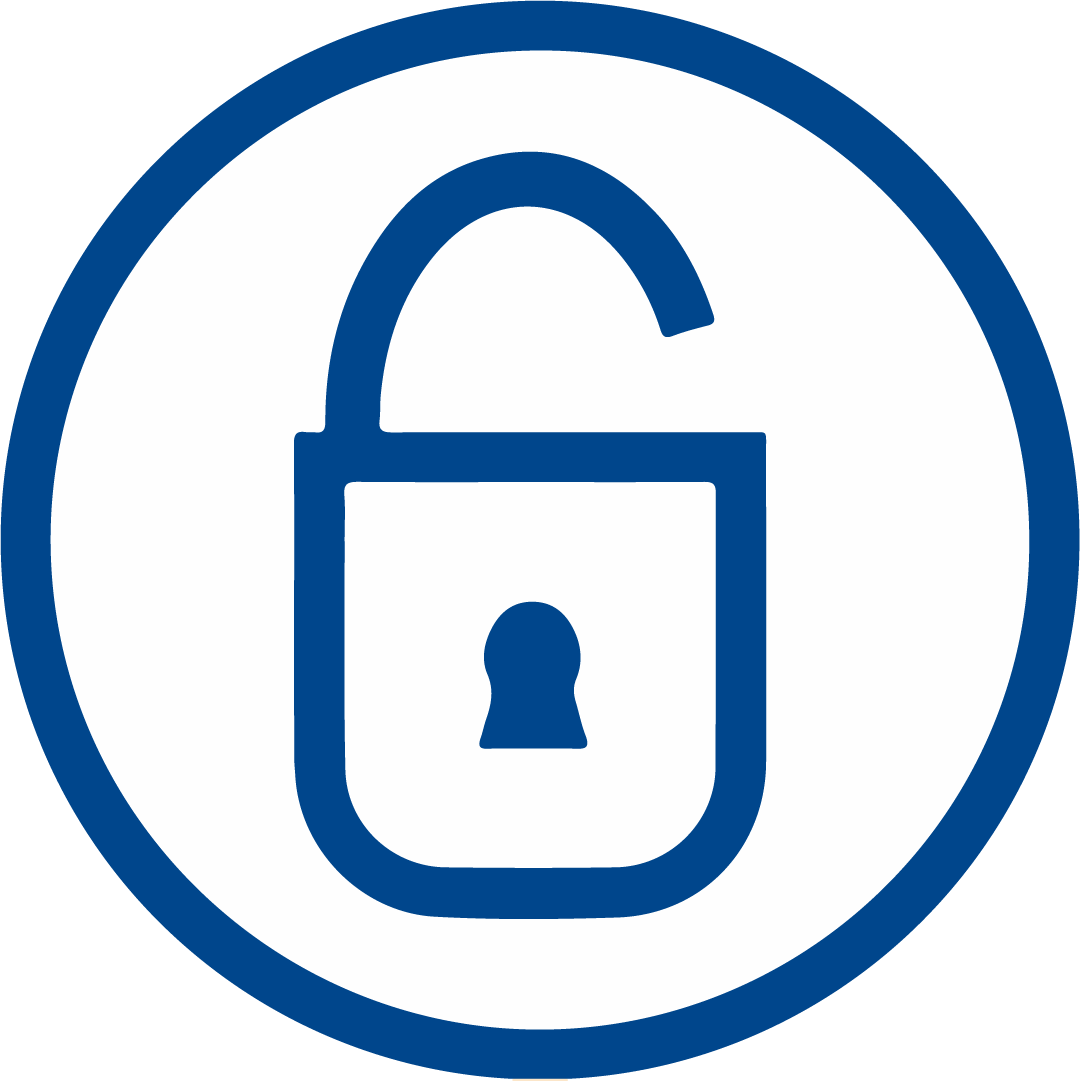 Demonstrative adjectives
des tennis
ces tennis
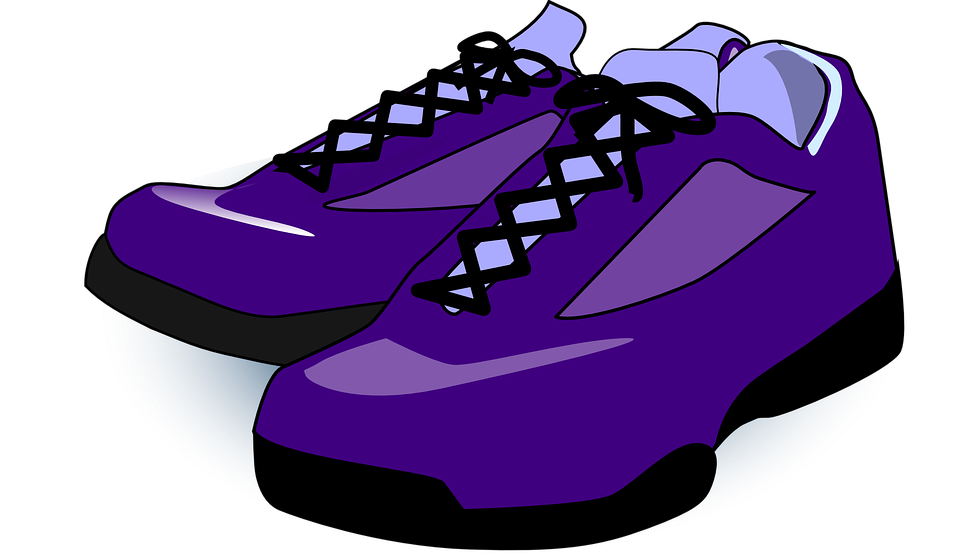 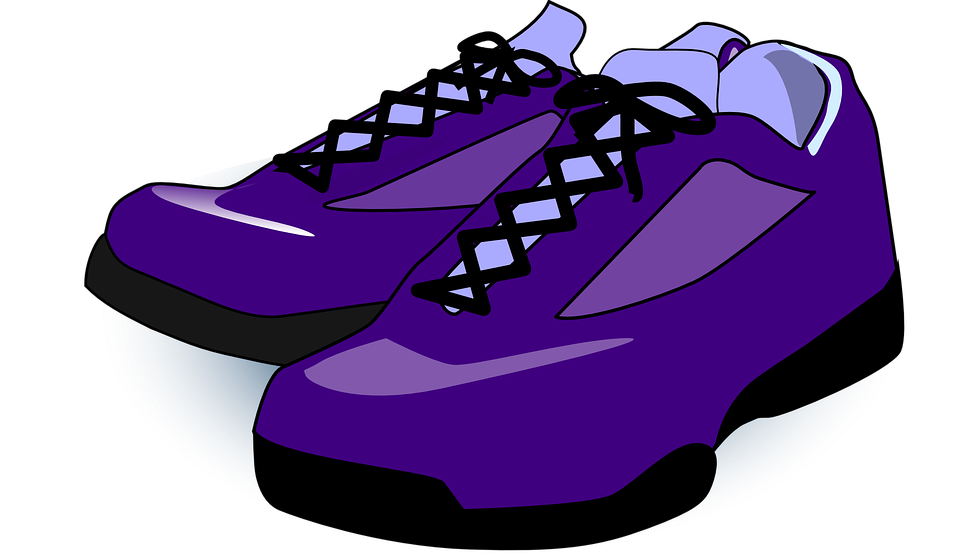 = trainers
= these trainers
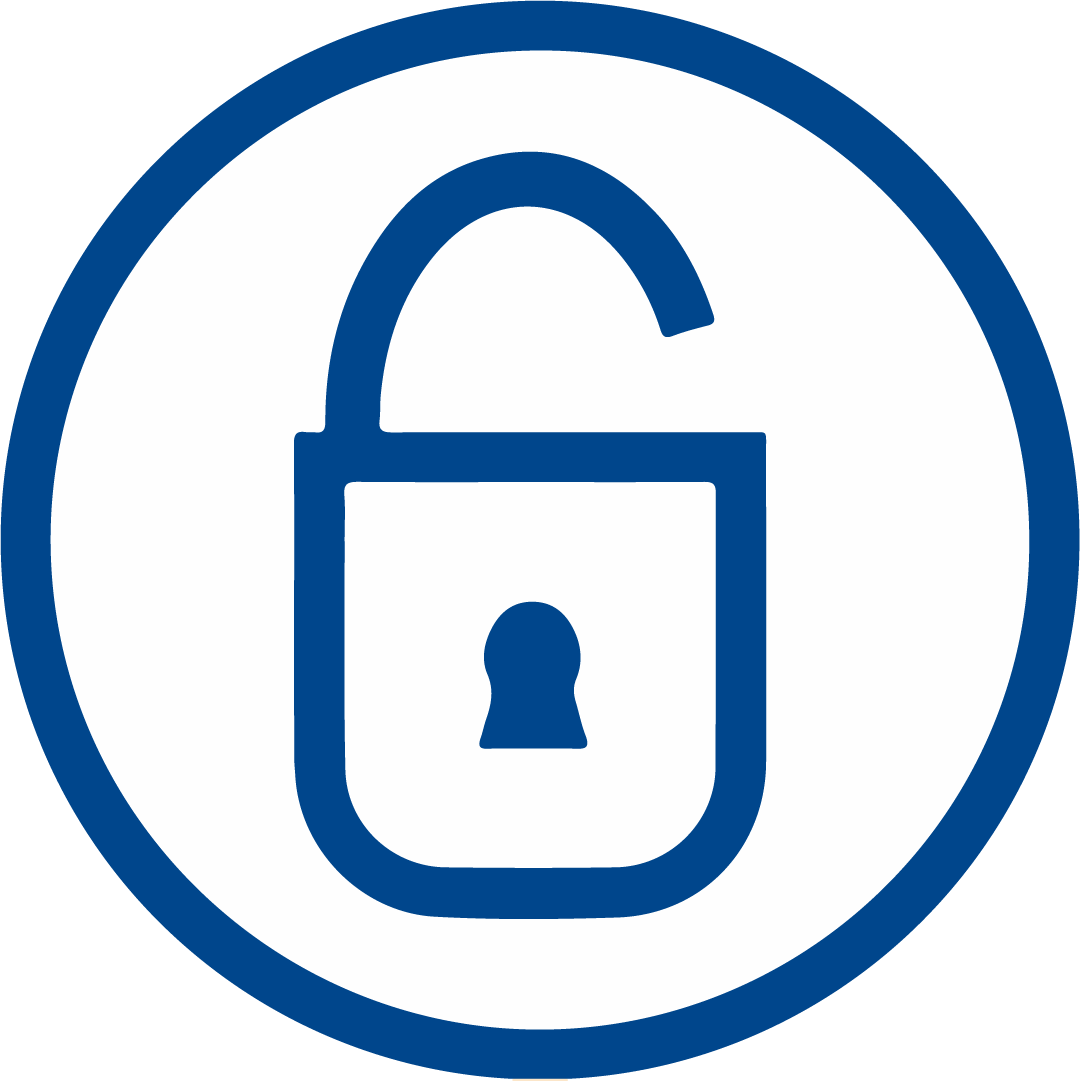 Demonstrative adjectives
des chaussures
ces chaussures
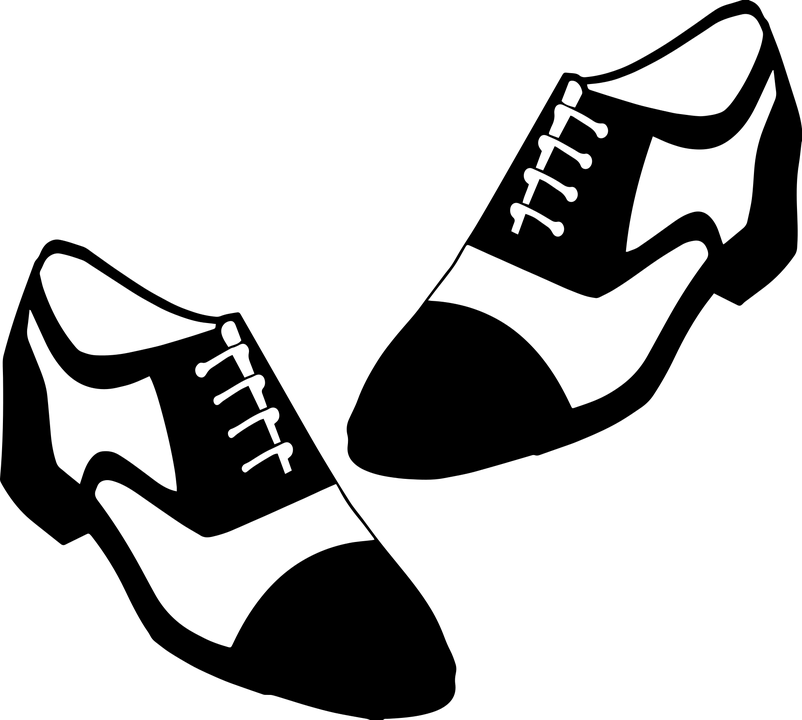 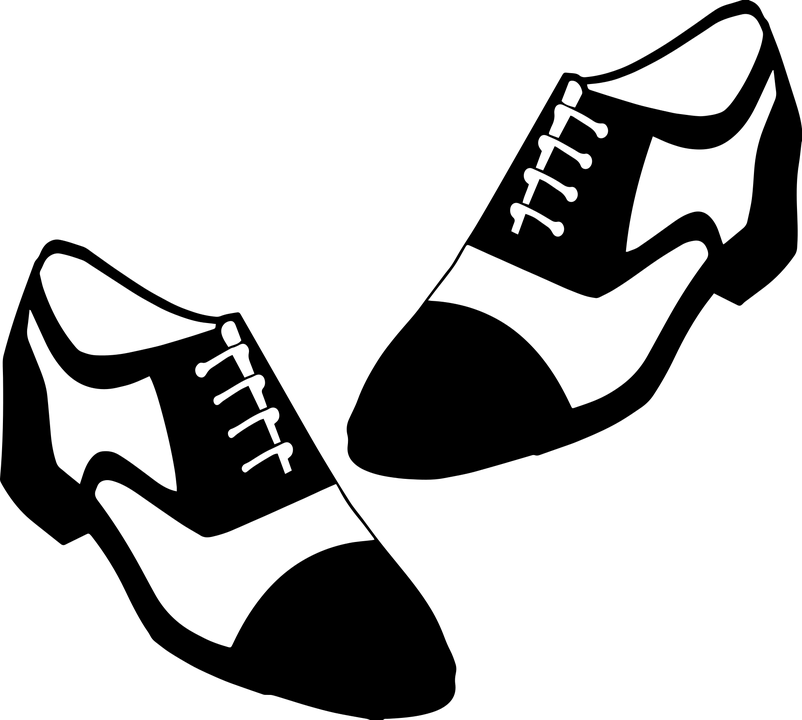 = shoes
= these shoes
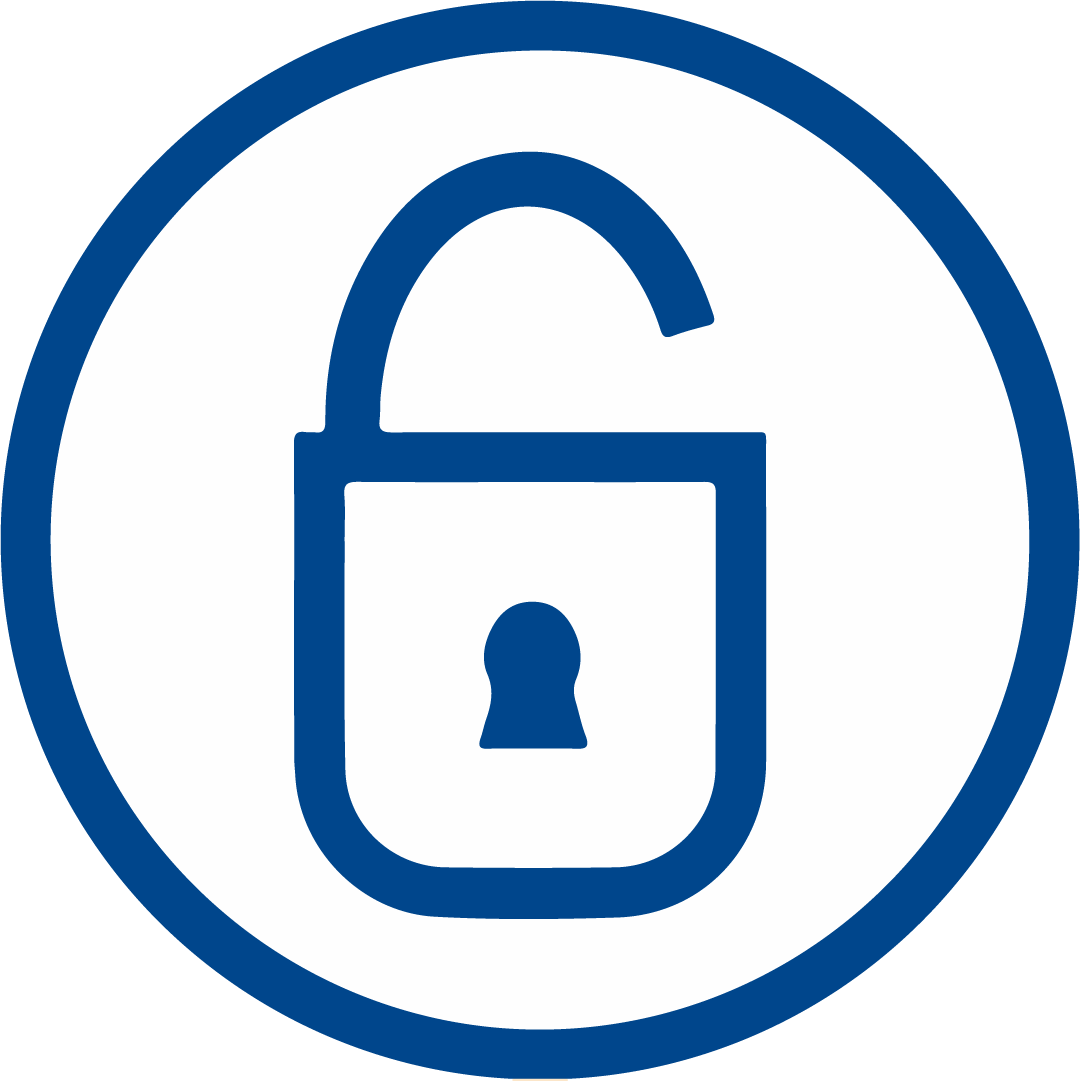 Demonstrative adjectives
l’impérmeable
cet impérmeable
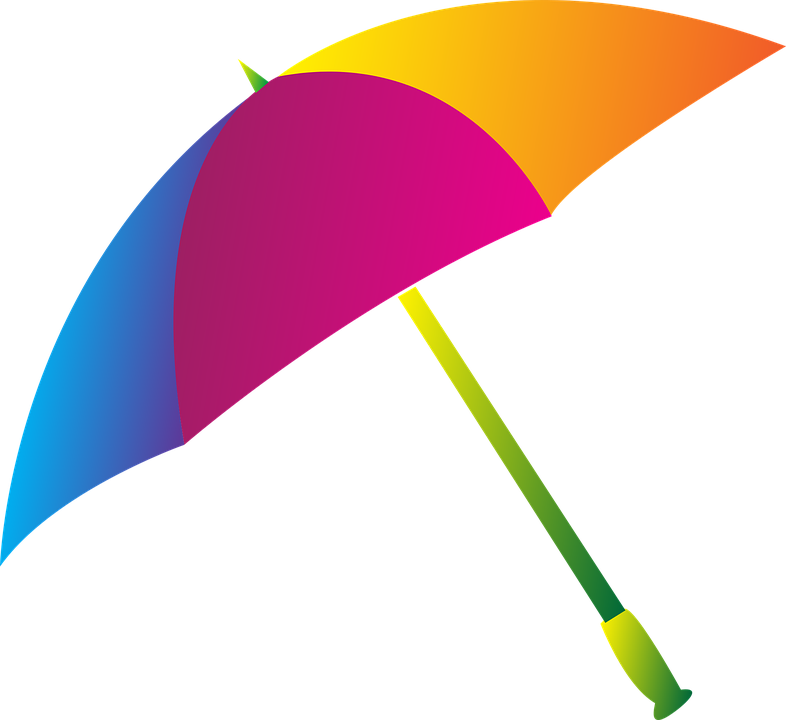 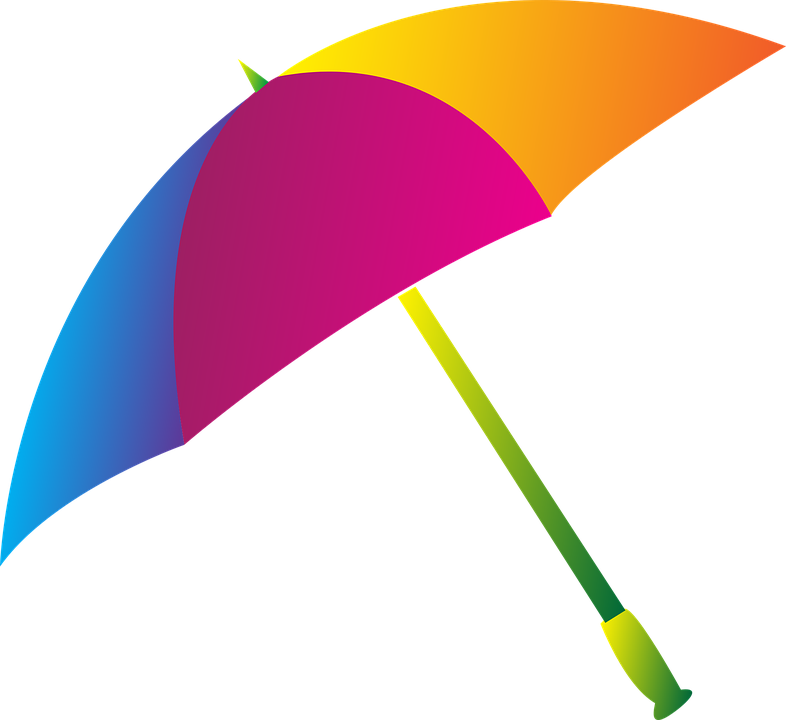 = raincoat
= this raincoat
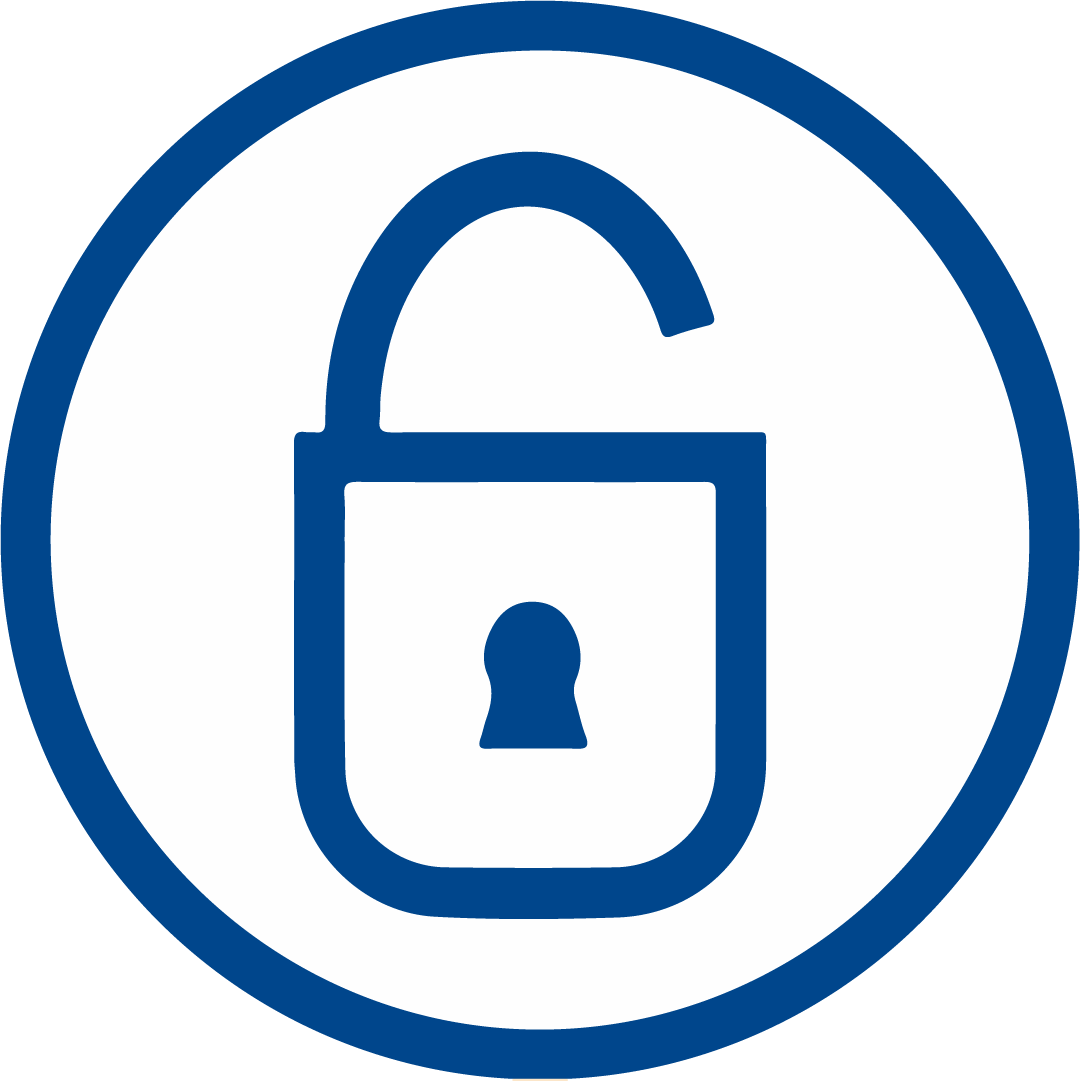 Demonstrative adjectives - this or that
Demonstrative adjectives are used to point out a specific thing or person or to emphasise something.
They come before a noun and agree with the noun.
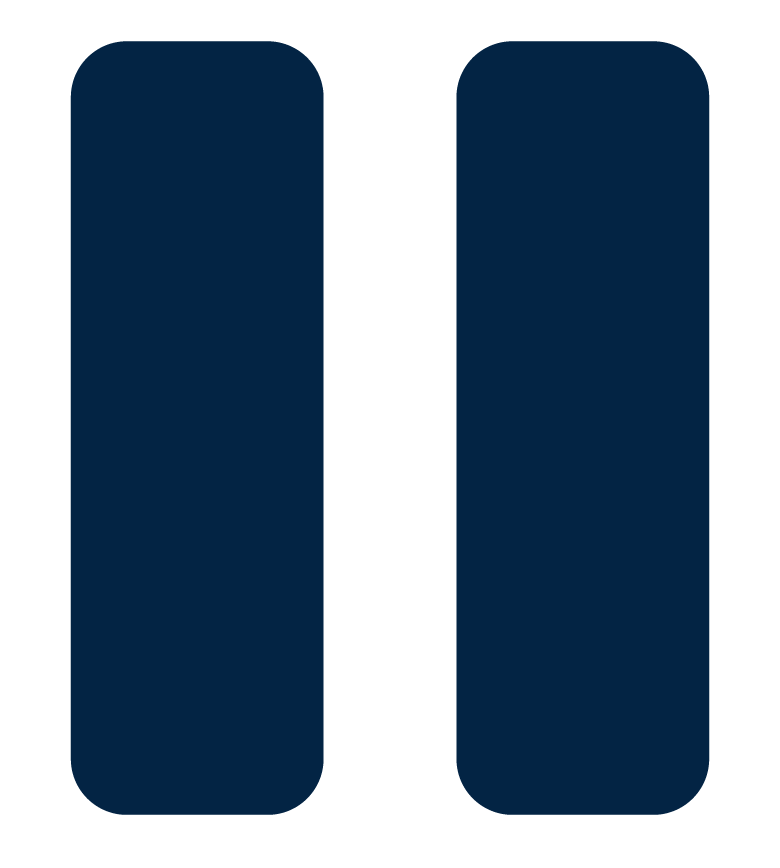 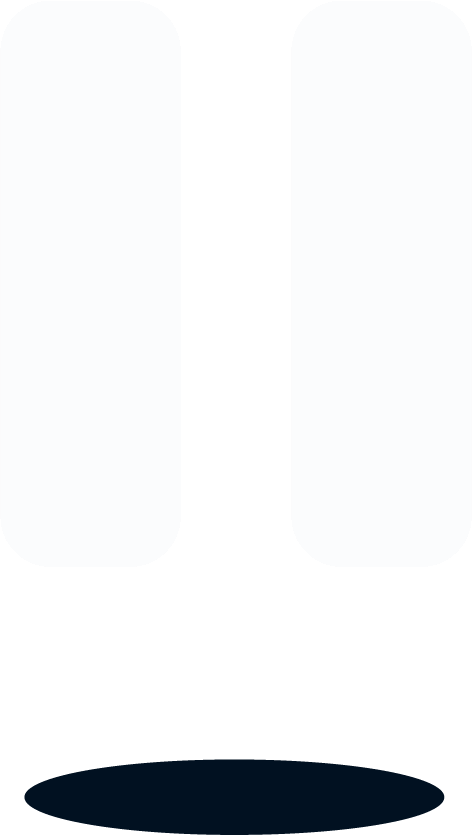 Ce changes to cet before a masculine singular noun that begins with a vowel or a silent -h
Shopping for clothes [2 /2]
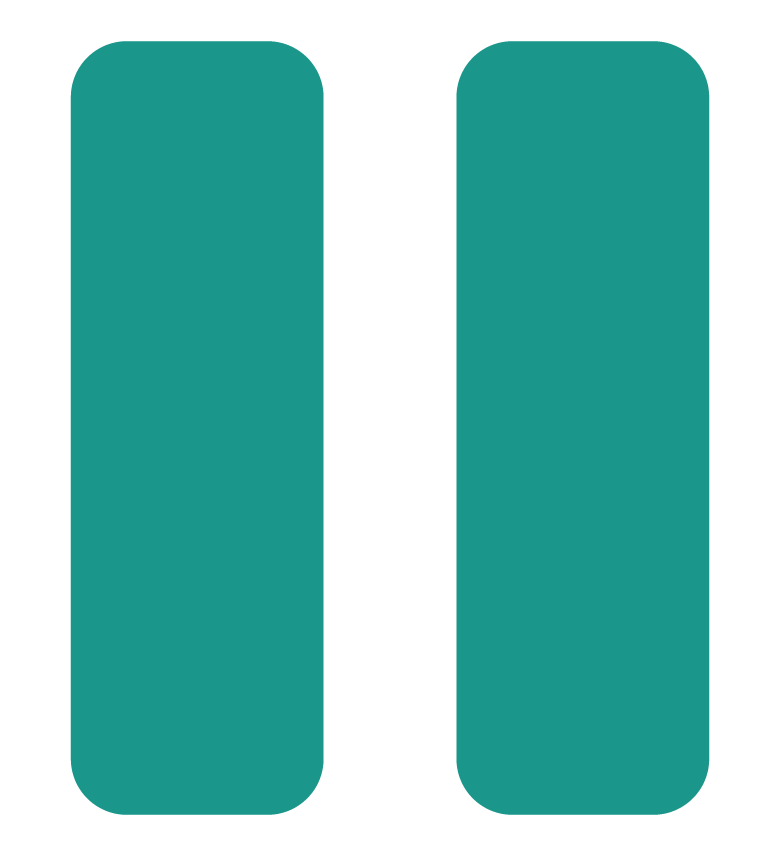 5
Ce (m), cette (f), ces (pl)
4
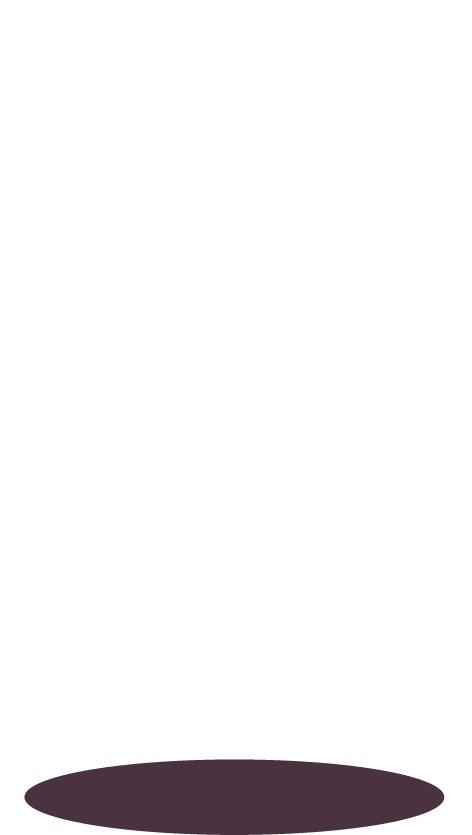 before
3
ce pull
2
1
Je voudrais
Je voudrais un remboursement